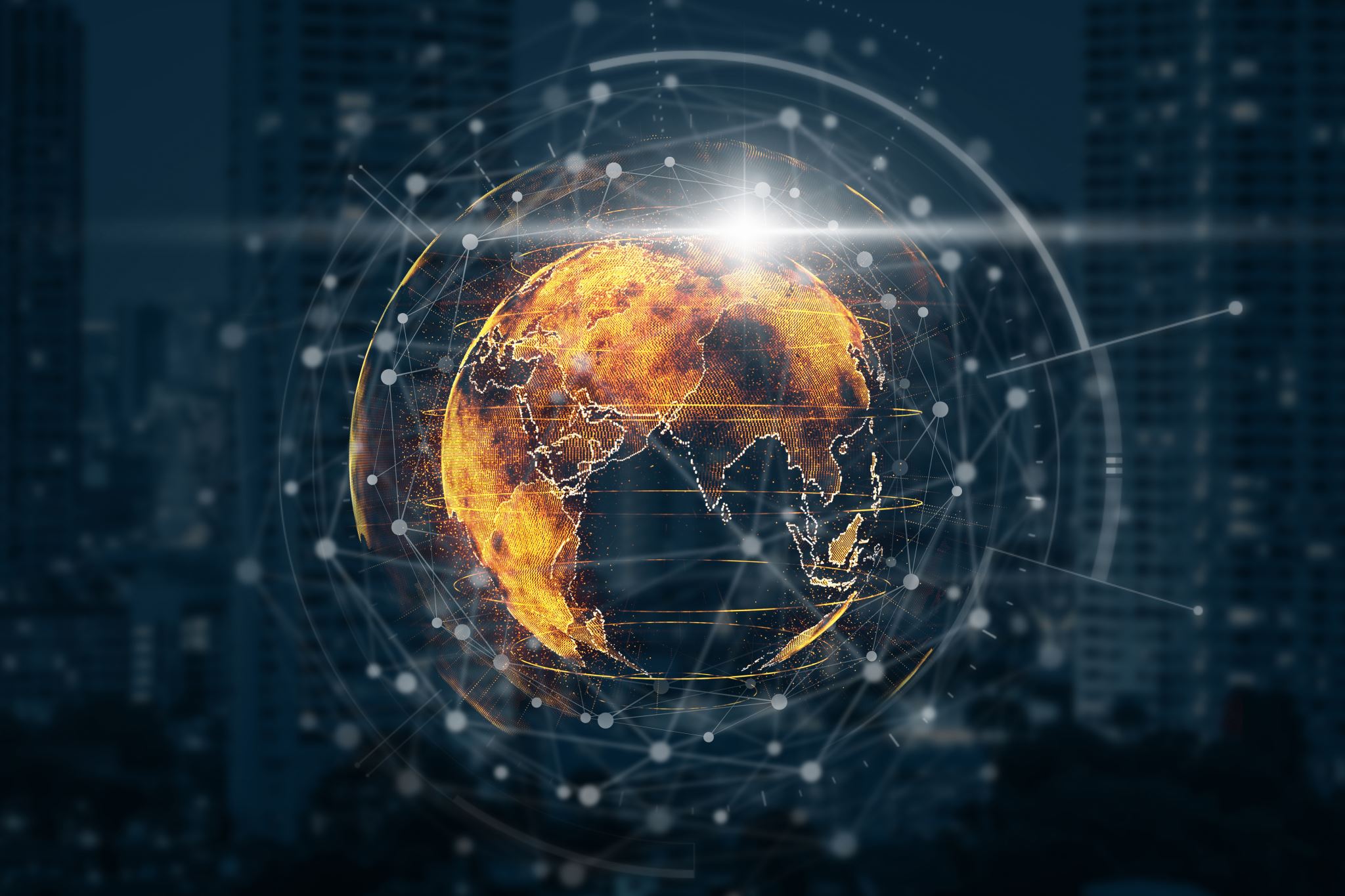 Sadek Adel
Epreuve E4
Sommaire
Je m’appelle Adel Sadek,j’ai 20 ans et je suis étudiant en BTS SIO au lycée Jean Jacques Rousseau à Montmorency (SISR)
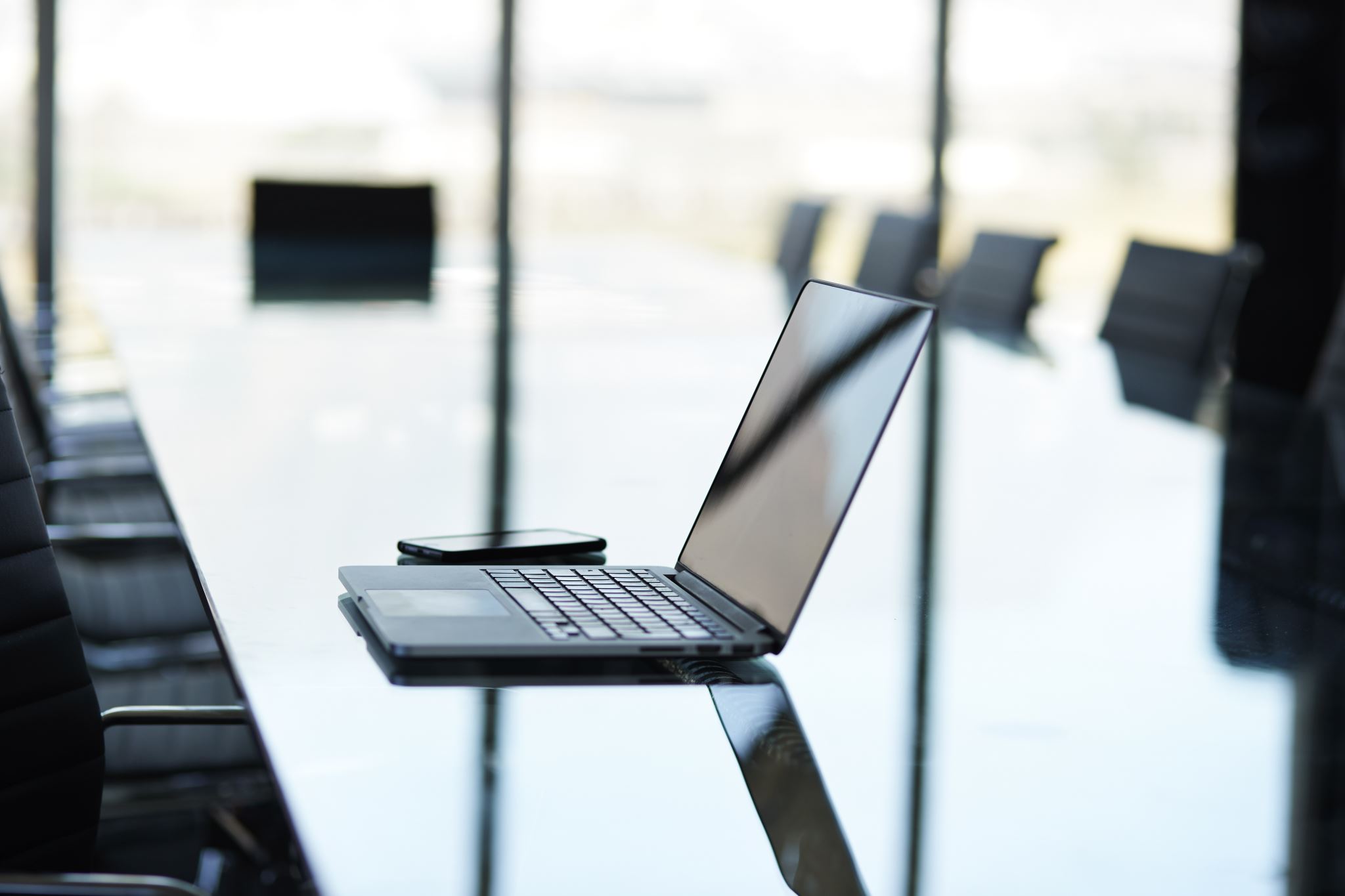 J’habite à Domont (95330)
J’ai obtenu mon BAC en 2019
Mes centres d’intérêts :
La sécurité informatique et l’administration des systèmes et réseaux
Lecture
Présentation contexte booktic (schéma)
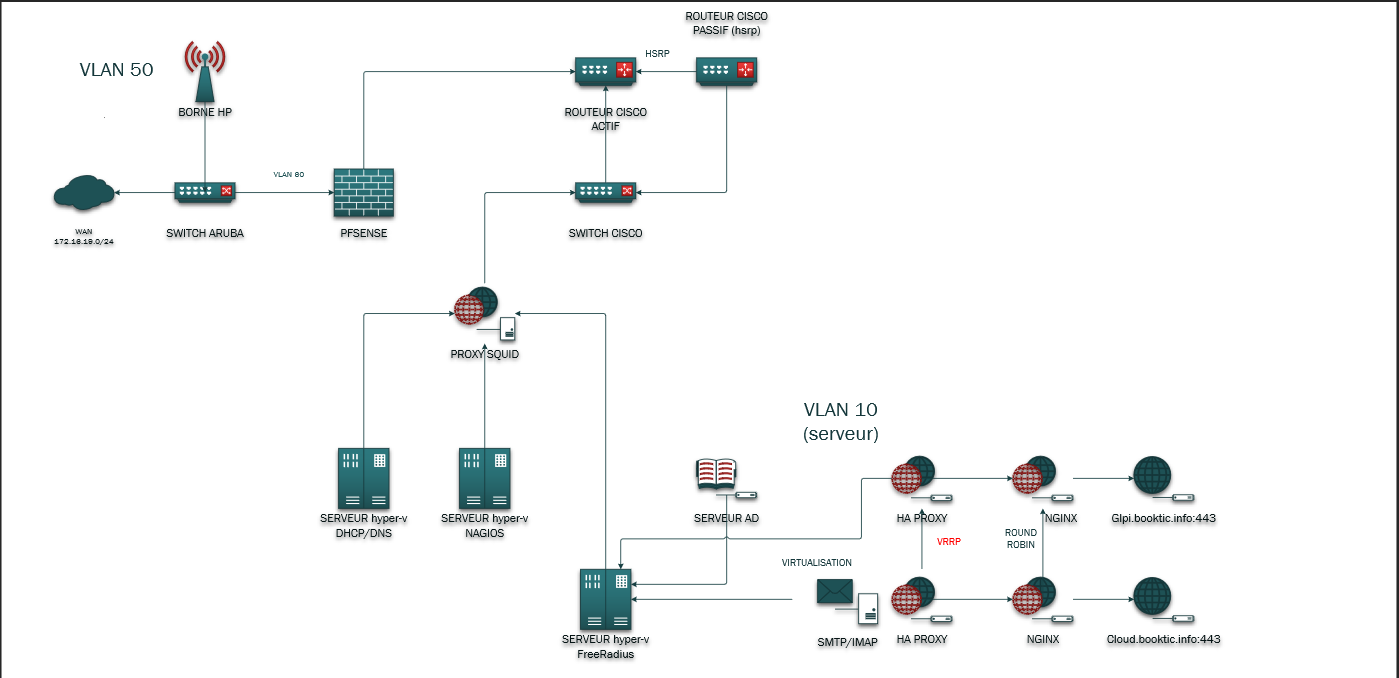 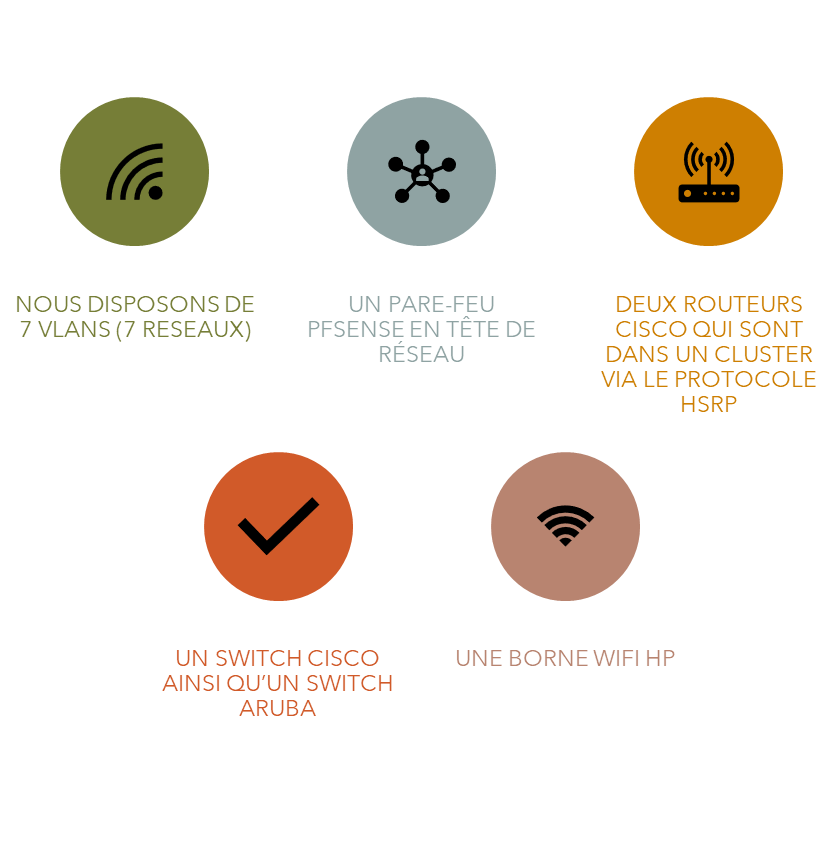 VLAN 10
serveur
VLAN 40 DMZ
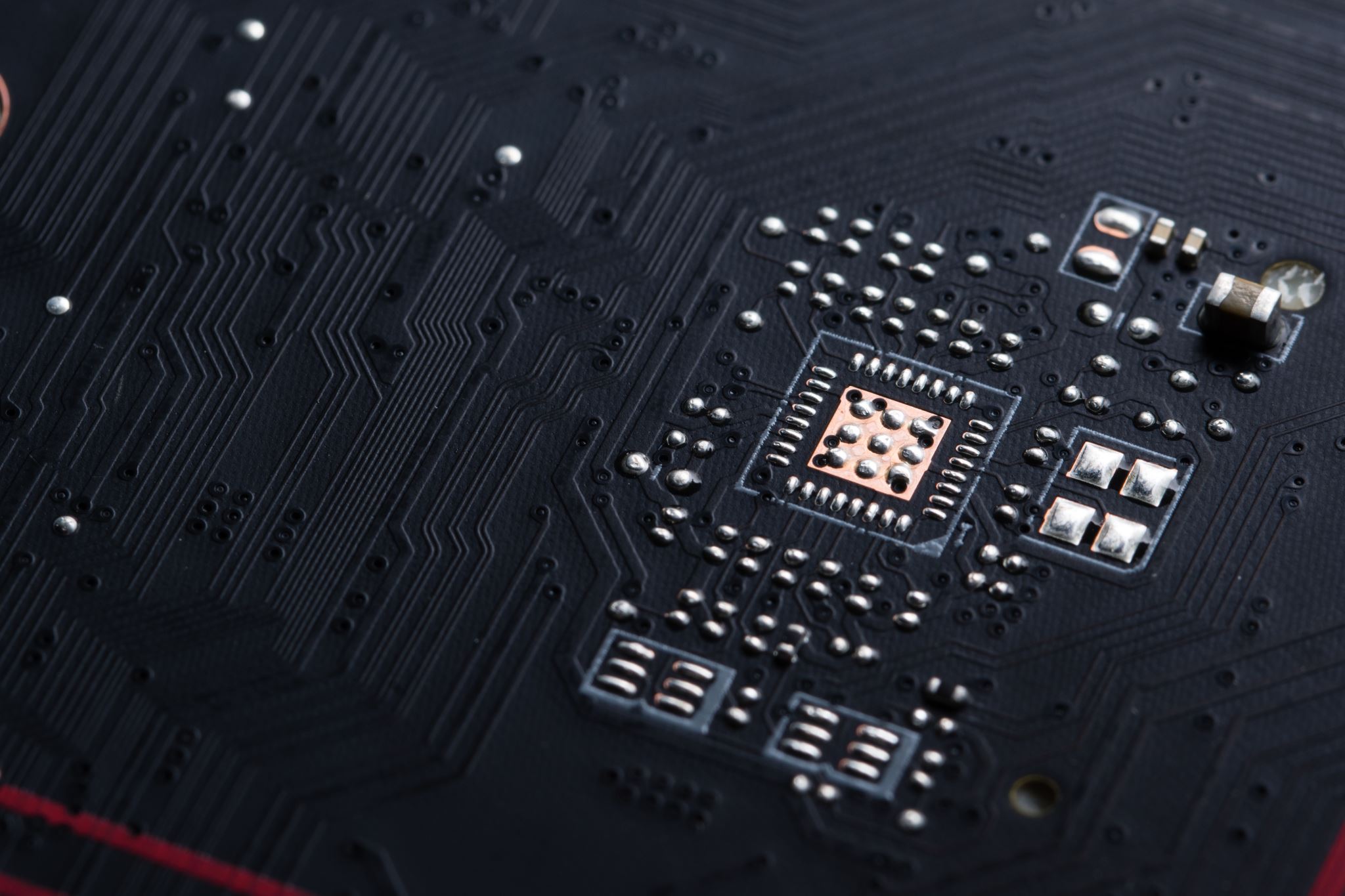 Présentation de quelques projets
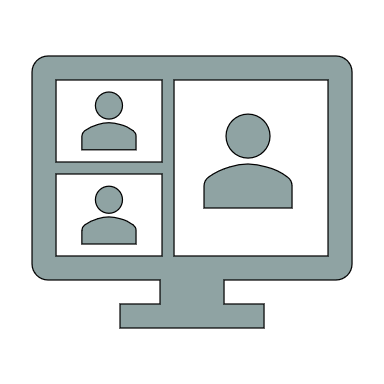 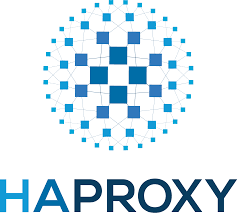 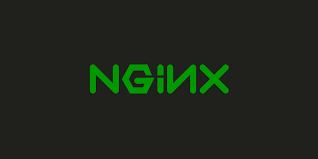 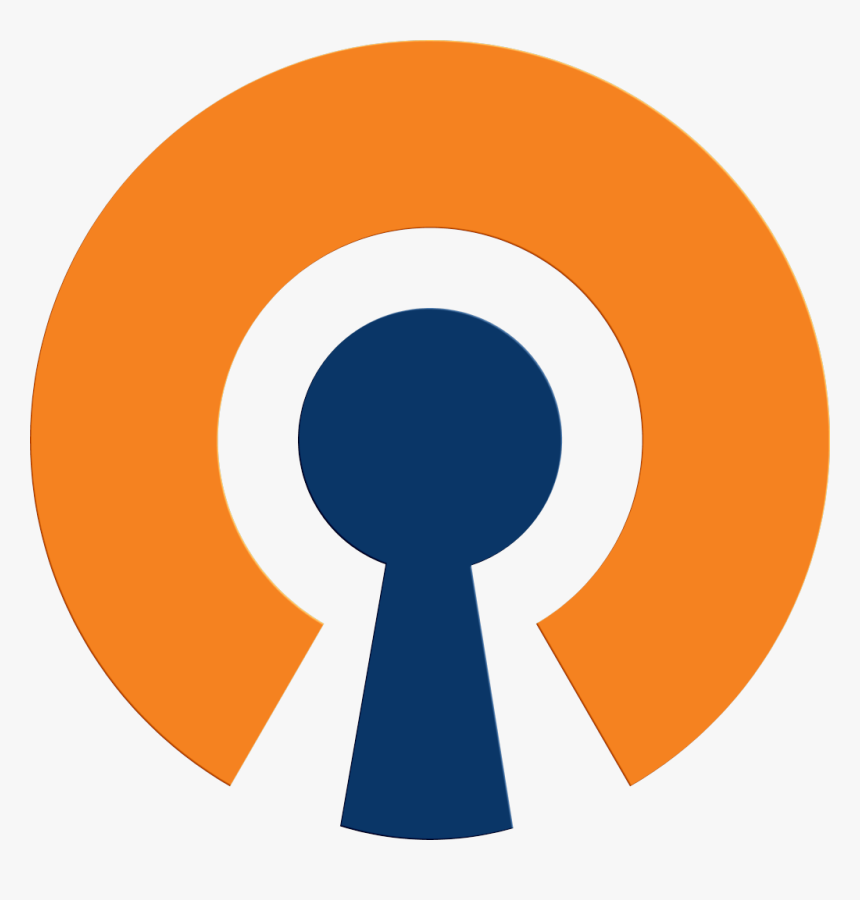 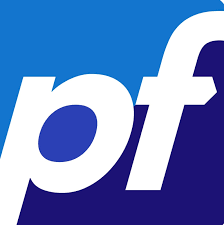 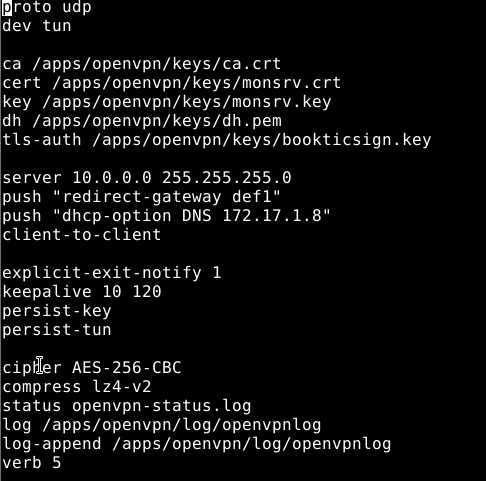 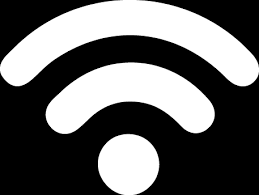 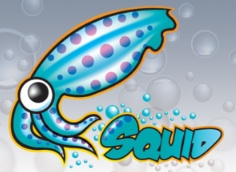 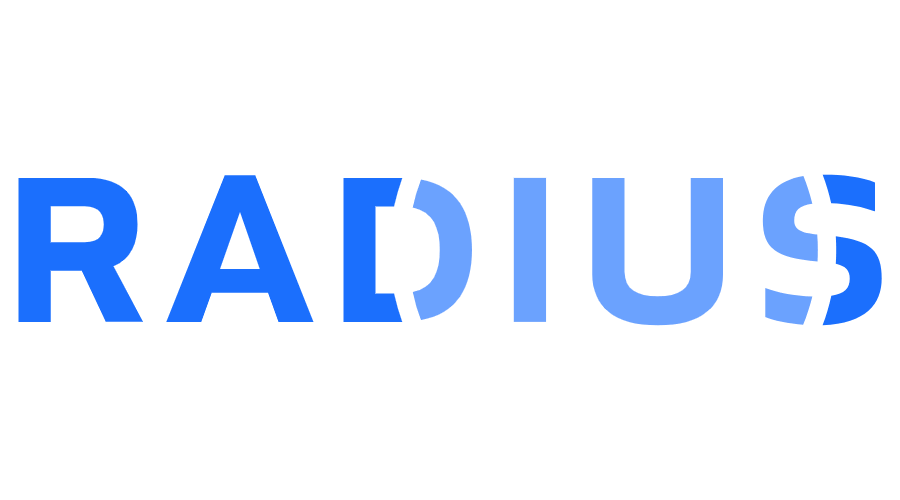 Veille technologique

Les failles de sécurité et les mesures pour s’en protéger
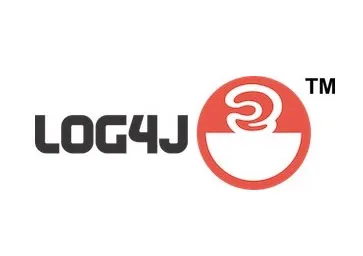 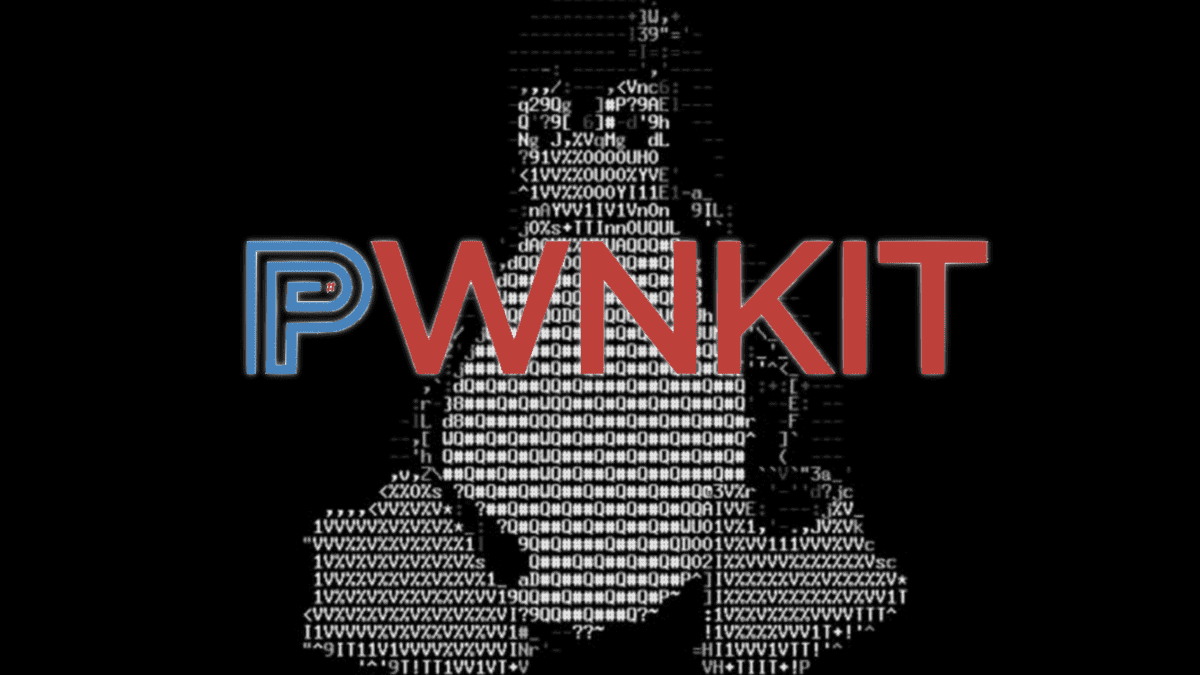 Présentation de mes deux stage à Ideal Standard
S.A.S. (Société par Actions Simplifiée) 
Fondée en 1955
Spécialisée dans la vente d’appareils  sanitaires et de produits de décoration
82 millions d’euros de chiffre d’affaires
Capital de 11 millions d’euros pour la branche en France
Présentation du réseau de l’entreprise
Conclusion : Ce que j’ai appris durant ces deux années